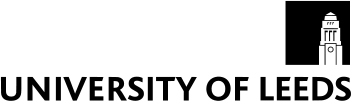 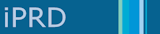 Toward Predicting Process Outcomes in Different Solvents: Solubility and Reactivity
Dr Bao N. Nguyen, School of Chemistry, University of Leeds

1st Nov 2022

N8 CIR Machine Learning Theme Launch
Contact: b.nguyen@leeds.ac.uk
The trust problem in Chemistry
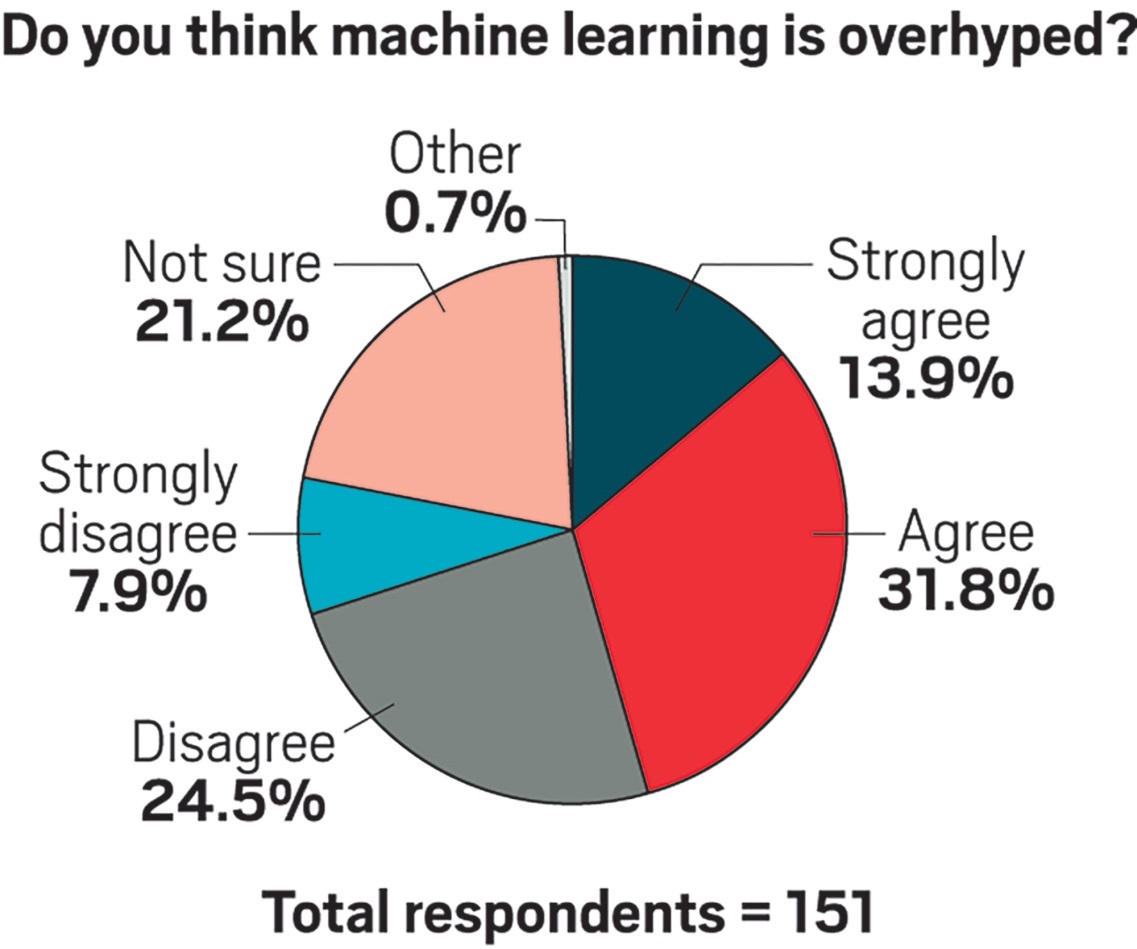 Little reliable data

Cognitive bias

Experimental bias

Spurious correlations 

Interpretability
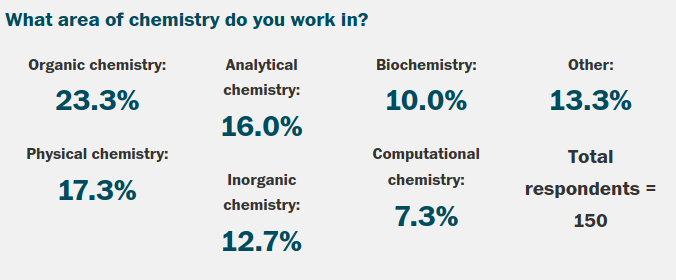 https://cen.acs.org/physical-chemistry/computational-chemistry/machine-learning-overhyped/96/i34
The challenges of solubility prediction
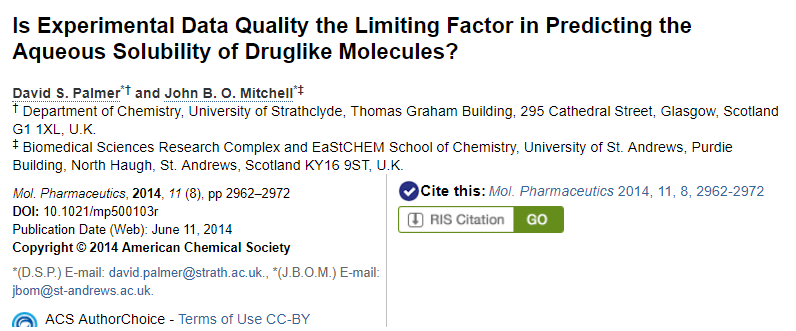 Typical experimental error is LogS  0.5-0.7 

Traditional metrics R2 and RMSE can be misleading given the errors in the training data

Two predictive thresholds (%LogS  0.7 and %LogS  1.0) are used to evaluate the models
How to handle noise in data?
GP predictions for Benzene_set















Typical error in literature solubilities is LogS  0.5-0.7
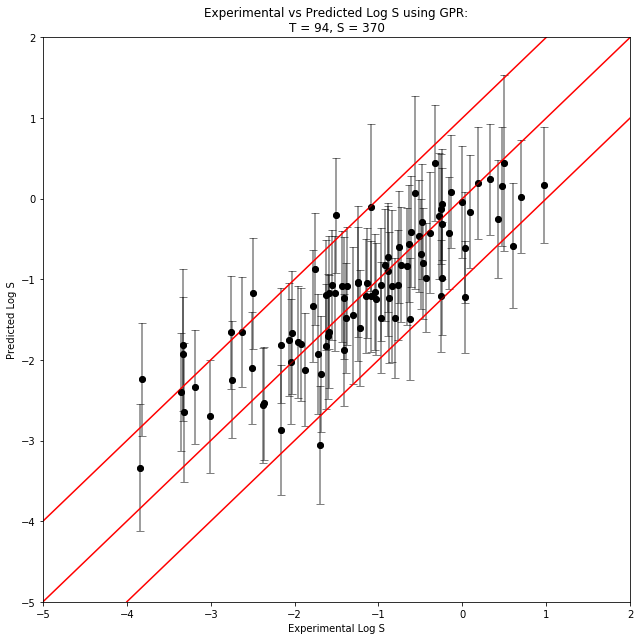 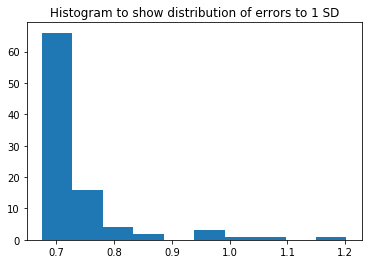 Nature Commun. 2020, 11, 5753
Importance of each descriptor
Impact of descriptors in H2O
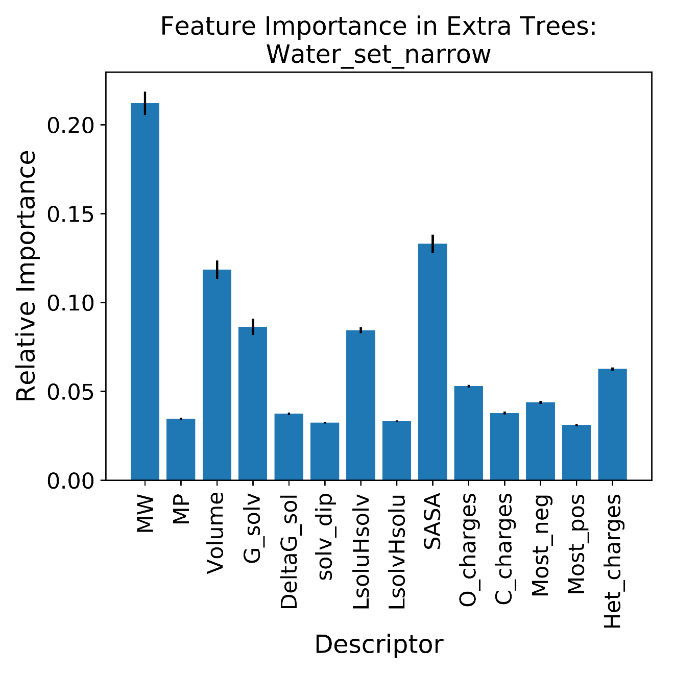 Important descriptors: MW, molar volume, DGsol, SASA, most_neg, Het_charges

Which one can be more accurately calculated?
Nature Commun. 2020, 11, 5753
Importance of each descriptor
Water_set_wide (LogS = -12 to 2)

PCM = Polarizable continuum model (Chem. Rev. 2005, 8, 2999)

SMD = Solvent model based on density (J. Phys. Chem. B 2009, 113, 6378)
J. Chem. Phys. 149, 104102 (2018)
Benchmarking in H2O
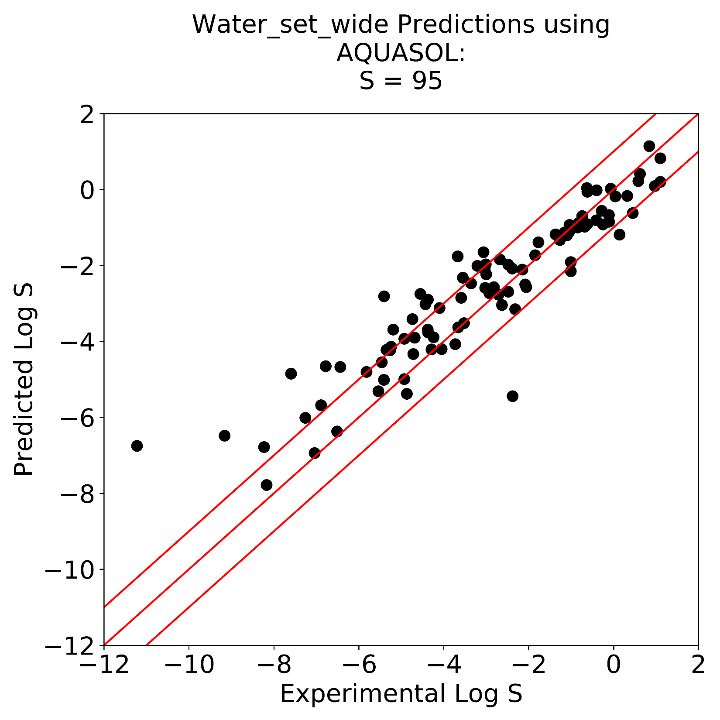 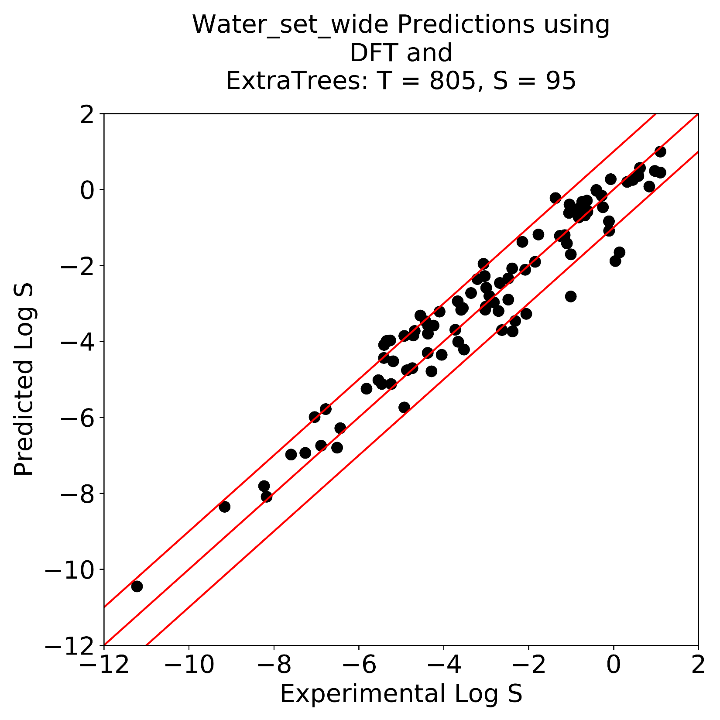 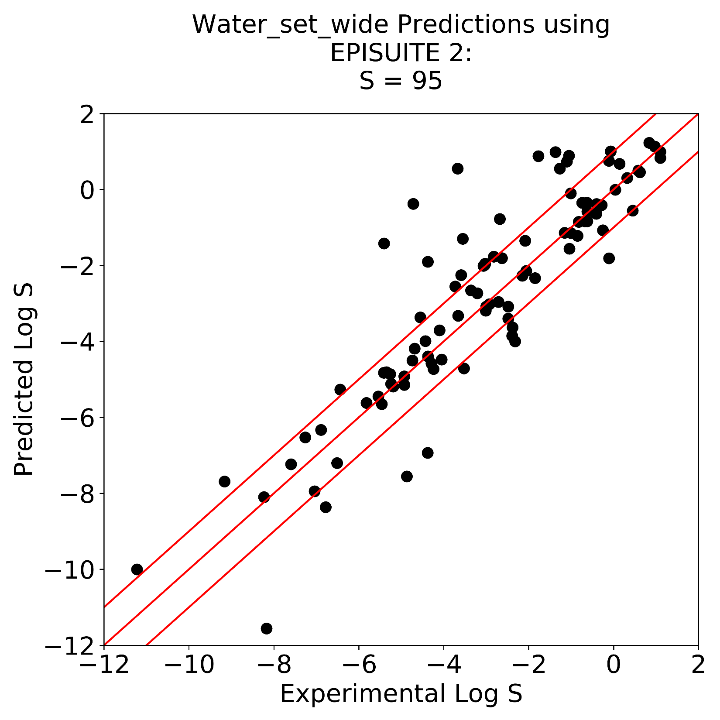 AQUASOL and EPISUITE are standard FDA tools for solubility prediction
Nature Commun. 2020, 11, 5753
Validation in the real world
Prediction for synthetic targets and intermediates at AstraZeneca
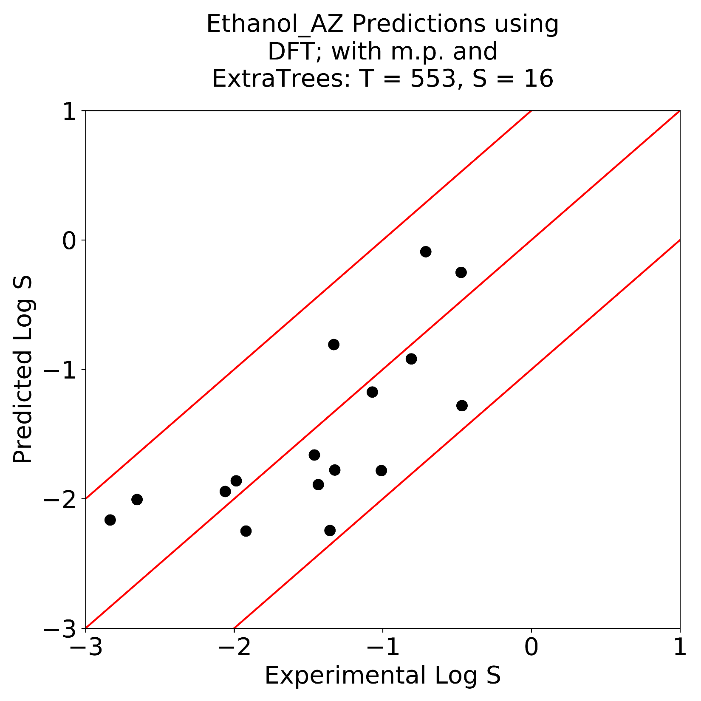 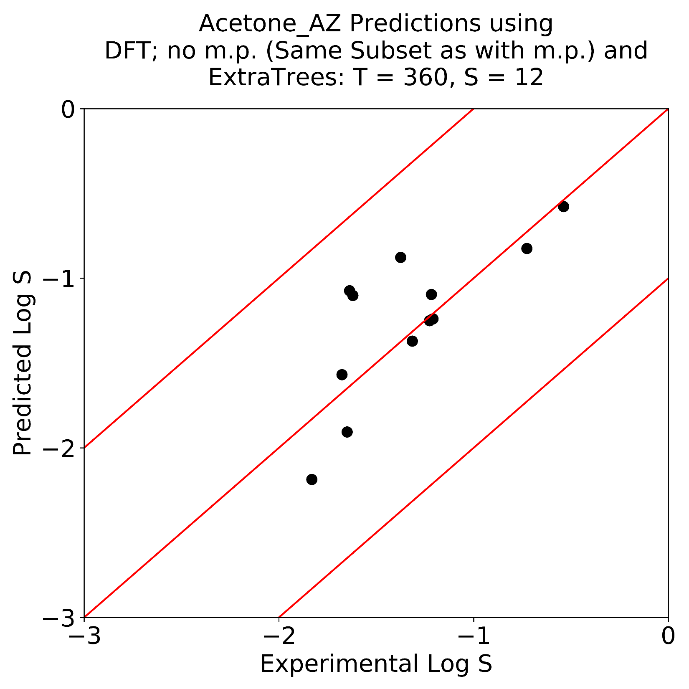 Nature Commun. 2020, 11, 5753
Latest results in water
Resource efficiency
Accuracy vs CPU time (900 compounds)

Once the model is built, it takes less than 10s per prediction
Unpublished results
Solvent-dependent reactivity
Mayr-Patz equation:

	log k = sN(N + E)

N (nucleophilicity parameter) and E (electrophilicity parameter) are specific to the nucleophile and the electrophile and the solvent

sN is specific to the reaction class

If we can predict these, we can predict selectivity in simple organic reactions.
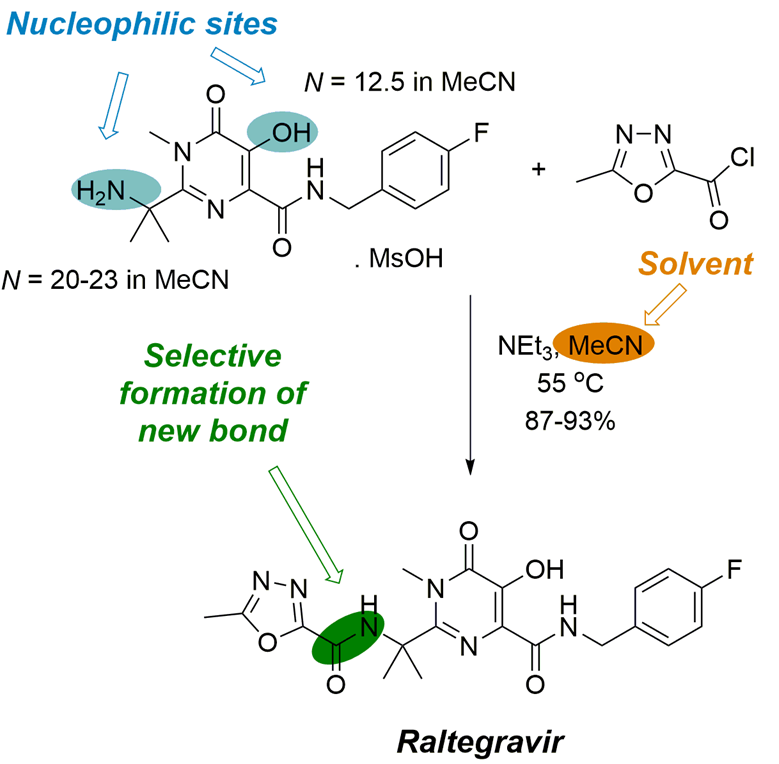 J. Chem. Inf. Model. 2021, ASAP
Dependence and improvements
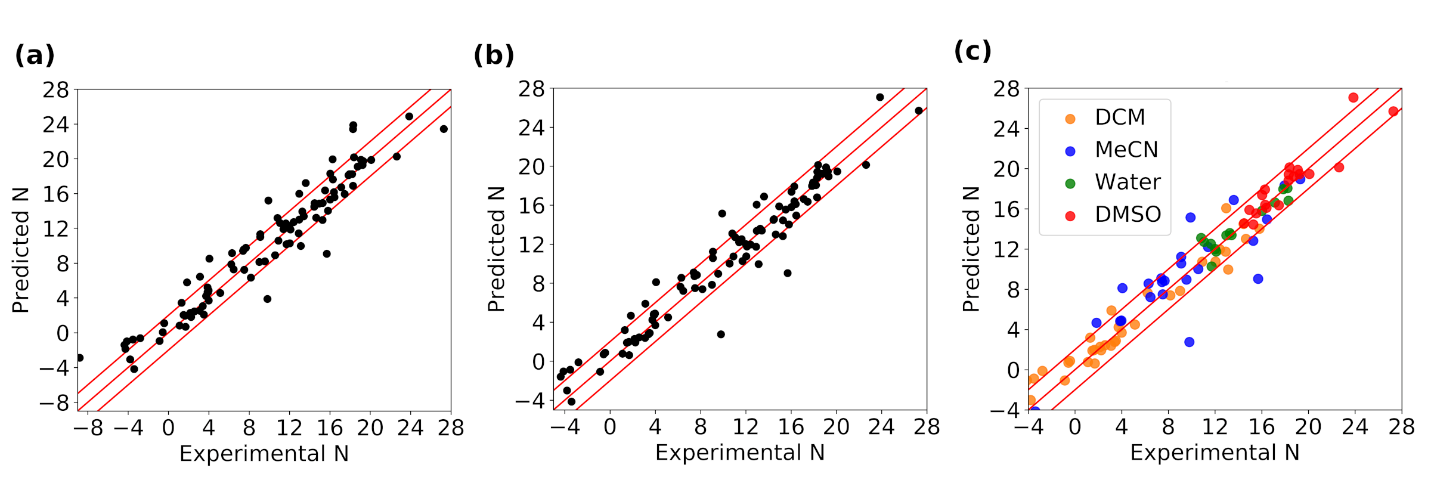 Excellent accuracy across 4 solvents and many classes of nucleophiles
J. Chem. Inf. Model. 2021, 61, 4890
Our approach
Solvent dependent nucleophilicity
Solubility
Reactivity
Structure
Properties
Reaction outcomes
Turning on F- as nucleophile in water
Based on descriptors which represent physical aspects of modelled target
As accurate as the training data
Can be rationally improved through understanding of descriptors and their importance
Reproduce established physiochemical behaviours of the system
Contact: b.nguyen@leeds.ac.uk